BIOQUÍMICA
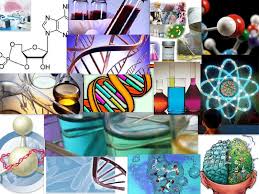 BIOQUIMICA
La bioquímica es la rama de la ciencia que estudia la composición química de los seres vivos y sus  reacciones químicas
BIOQUIMICA: Es una ciencia experimental que esta ligada a la química orgánica y biología
Etimológicamente la palabra bioquímica significa : Química de la vida. Específicamente podemos decir que es la ciencia que describe la estructura, organización y funciones de la materia viva
ESTUDIO DE LA BIOQUIMICA:Se ubica a nivel celular, molecular y atómico.
BIOQUIMICA: Teoría molecular
…todos los organismos vivientes estan formados por sustancias químicas de dos tipos: inorgánicas y organicas…
…todos los organismos estan formados por los mismos tipos de sustancias, más o menos en idénticas proporciones, que realizan los mismo tipos de funciones generales…
…de hecho en todos los organismos hay un compuesto inorgánico específico que constituye la sustancia más importante para la vida: el agua
…las principales clases de sustancia orgánicas – proteínas, ácidos nucleicos, carbohidratos y lípidos – se conocen en general como biomoléculas
…casi todas estas moléculas estan formadas por solo seis elementos, todos de naturaleza no metálica: 
Oxígeno, Carbono, Hidrógeno, Nitrógeno, Fósforo y Azufre
QUE ESTUDIA LA BIOQUIMICA?
BIOMOLÉCULAS ORGÁNICAS E INORGÁNICAS Y EL METABOLISMO CELULAR
METABOLISMO CELULAR: Cualidad o capacidad de cambiar la estructura química de la materia, es decir las reacciones químicas que ocurren dentro de la célula. 
Anabolismo que significa crear o sintetizar recursos para que esta siga sobreviviendo Ej. se ingiere monosacáridos y dentro del organismo se convierten en polisacáridos en el humano glucógeno a nivel del hígado y en las plantas celulosa
Catabolismo: Transformación de moléculas complejas a sencillas Ej. Proteínas           Aminoácidos que pasan al torrente sanguíneo para ser absorbidos
Biomoléculas

Son moléculas de la vida formadas por bioelementos, se los conoce como principios inmediatos
Biomoléculas orgánicas: Contienen C en su estructura 
las principales clases de sustancia orgánicas proteínas, ácidos nucleicos, carbohidratos y lípidos 
Biomoléculas inorgánicas: Carecen de C
El agua,sales minerales,los iones, los electrolitos los gases el O2, CO2
Todas las reacciones bioquímicas son aceleradas catalíticamente por sustancias de naturaleza protéica. Los biocatalizadores (Enzimas) son indispensables para la vida, se encuentran presentes en todas las células y actúan en cantidades mínimas. Son sustancias específicas y es característico de ellos actuar bajo condiciones fisiológicas específicas de temperatura, presión, acidez y otros factores presentes en los organismos vivos. Puede decirse que el estudio del metabolismo es una ampliación del estudio de las enzimas y que es fundamental conocer sus mecanismos de reacción para la plena comprensión de los procesos vitales.
Clasificación de los Bioelementos: Los bioelementos no se estudia por su importancia sino por su proporción en el organismo   
PRIMARIOS (94-95%): C-H-O-N-P-S
SECUNDARIOS (5-6%): Na-K-Cl-Mg-Ca
OLIGOELEMENTOS O TRAZAS <: Fe-Zn-Cu-I Mn-Co-B-Se
Ubicación Bioelementos PRIMARIOS (94-95%): C-H-O  presentes en biomoléculas orgánicas
N-en aminoácidos
P- FOSFOLIPIDOS(bicapa lipídica) y en forma de ATP
S- En aminoácidos azufrados (metionina y cisteína)
SECUNDARIOS (5-6%): Na-K-Cl-Mg-Ca
OLIGOELEMENTOS O TRAZAS <: Fe-Zn-Cu-I Mn-Co-B-Se
Bioelementos SECUNDARIOS (5-6%): Forman sales minerales
Solubles en agua formando ion Ca,K etc
Insolubles en agua formando estructura rígidas huesos y dientes
Na-K: Intervienen en el equilibrio celular entre el interior y exterior de la célula  
Mg- Forma parte de la clorofila
Cl- lo encontramos en los jugos gástricos ayudan a la digestión
Ca-esta el 99% en los dientes y huesos
OLIGOELEMENTOS O TRAZAS < 1%: 
Fe-En la hemoglobina que es la que transporta el oxígeno
I-Interviene en la síntesis de la hormona Tiroidea
Co-Esta presente en la vitamina B12 o cobalamina
B-Micronutriente indispensable para la planta interviene en el crecimiento reproductivo de la planta
Se-Forman enzimas antioxidantes, protege contra los radicales libres previene el envejecimiento